1.0 The Co-operative Business Model
A co-operative:
is a legally incorporated, limited liability business that can operate in any business sector 
is owned by its members who purchase shares in the co-op and use its services 
must generate revenue from service delivery to pay operating costs
can access business loans, sign contracts and hire staff
can distribute profits back to co-op members
can retain profits for future operational needs
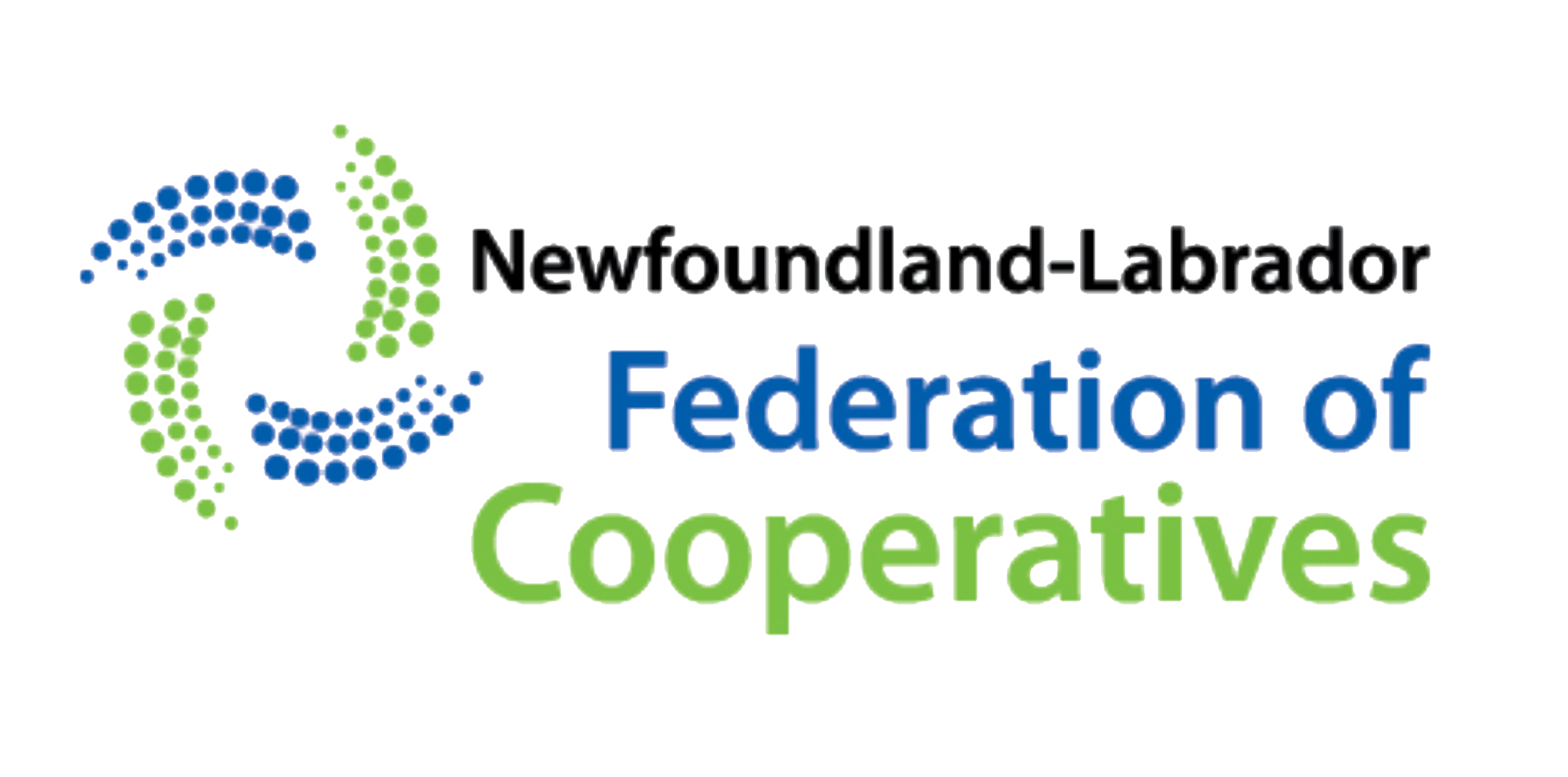 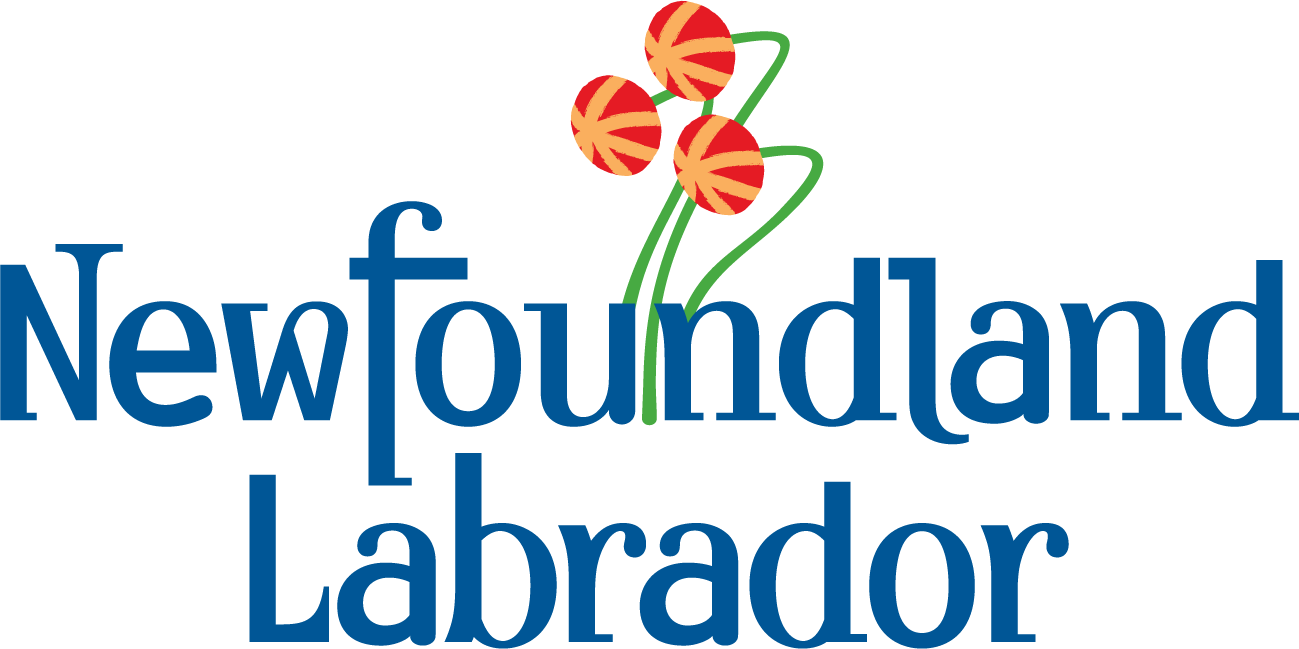 2
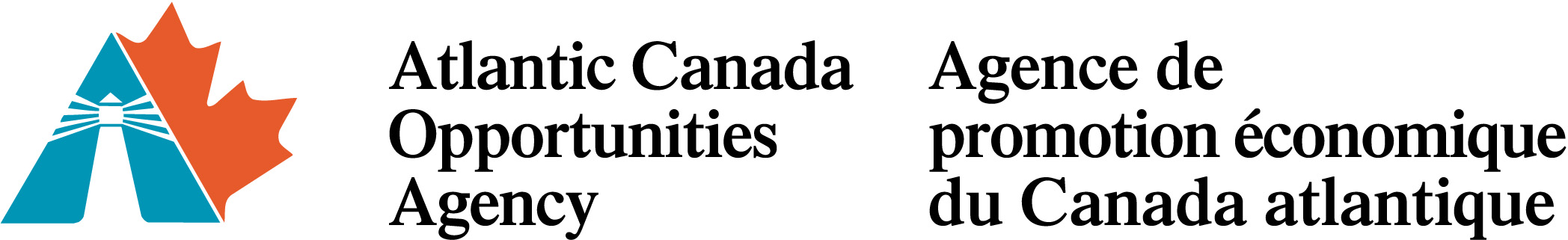 1.0 The Co-operative Business Model
1.1 Co-operative Definitions
International Co-op Alliance
“An autonomous association of persons united voluntarily to meet their economic, social, and cultural needs and aspirations through a jointly-owned and democratically-controlled enterprise.”
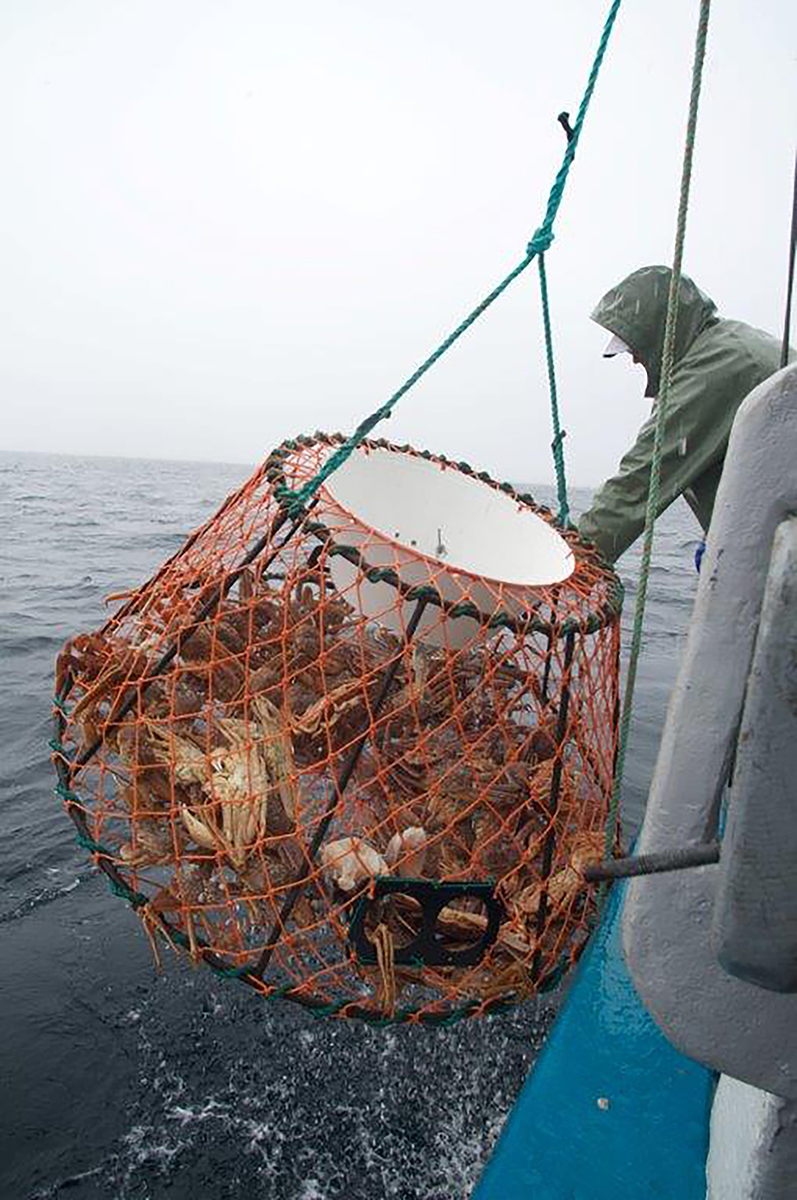 3
1.0 The Co-operative Business Model
1.1 Co-operative Definitions
Co-ops Mutuals Canada
“A co-op is an enterprise that is jointly owned by its members who use its services. All members are equal decision makers in the enterprise (one-member, one-vote) and share the benefits, based on how much they use the co-op’s service.”
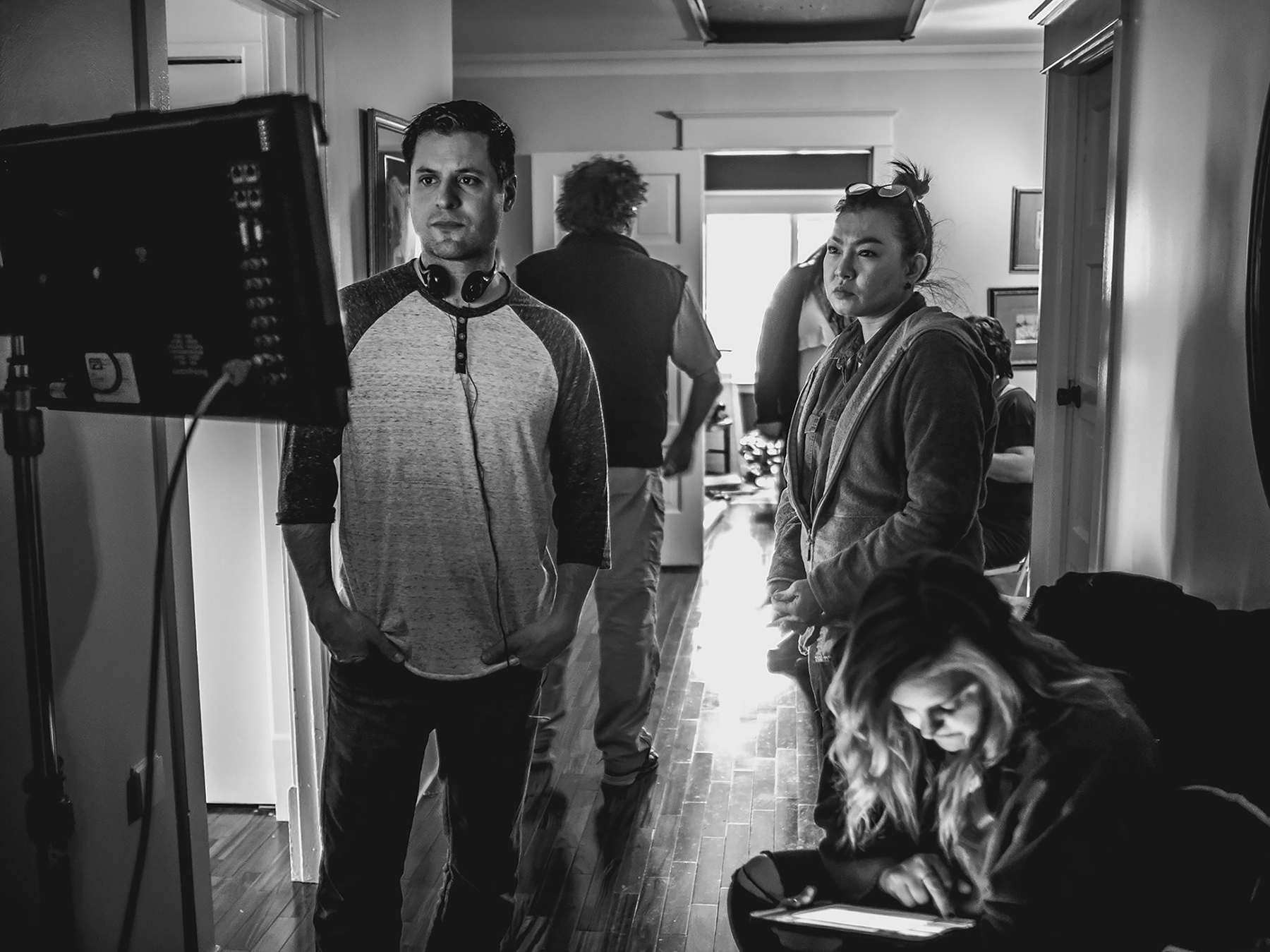 4
1.0 The Co-operative Business Model
1.1 What is a Co-operative?
Locally owned and controlled by its members/owners
Democratic governance - one member/one vote 
	- Not based on number of shares held
Member’s primary benefit is quality services
	- Not financial return on investment
Profit is secondary but is a business goal 
	- Rebated based on member use of services
	- Not based on share value
Can also be non-profit/social enterprises
5
1.0 The Co-operative Business Model
1.2 Some Types of Co-operatives
Community service (non-profit): provide child care, health, housing and other social services
Consumer: provide goods/services for members 
Producer: owned by fishers, farmers, artisans, etc.
Worker: owned by the employees 
Credit unions: provide financial/banking services for members   
Multi-stakeholder: different categories of membership
6
1.0 The Co-operative Business Model
1.3 Comparison with Other Business Models
Public Sector: governments that provide public services funded by taxpayers
Private Sector: businesses that provide services to maximize profits for shareholders
Co-op Sector: businesses that put member service needs and community sustainability before profit
7
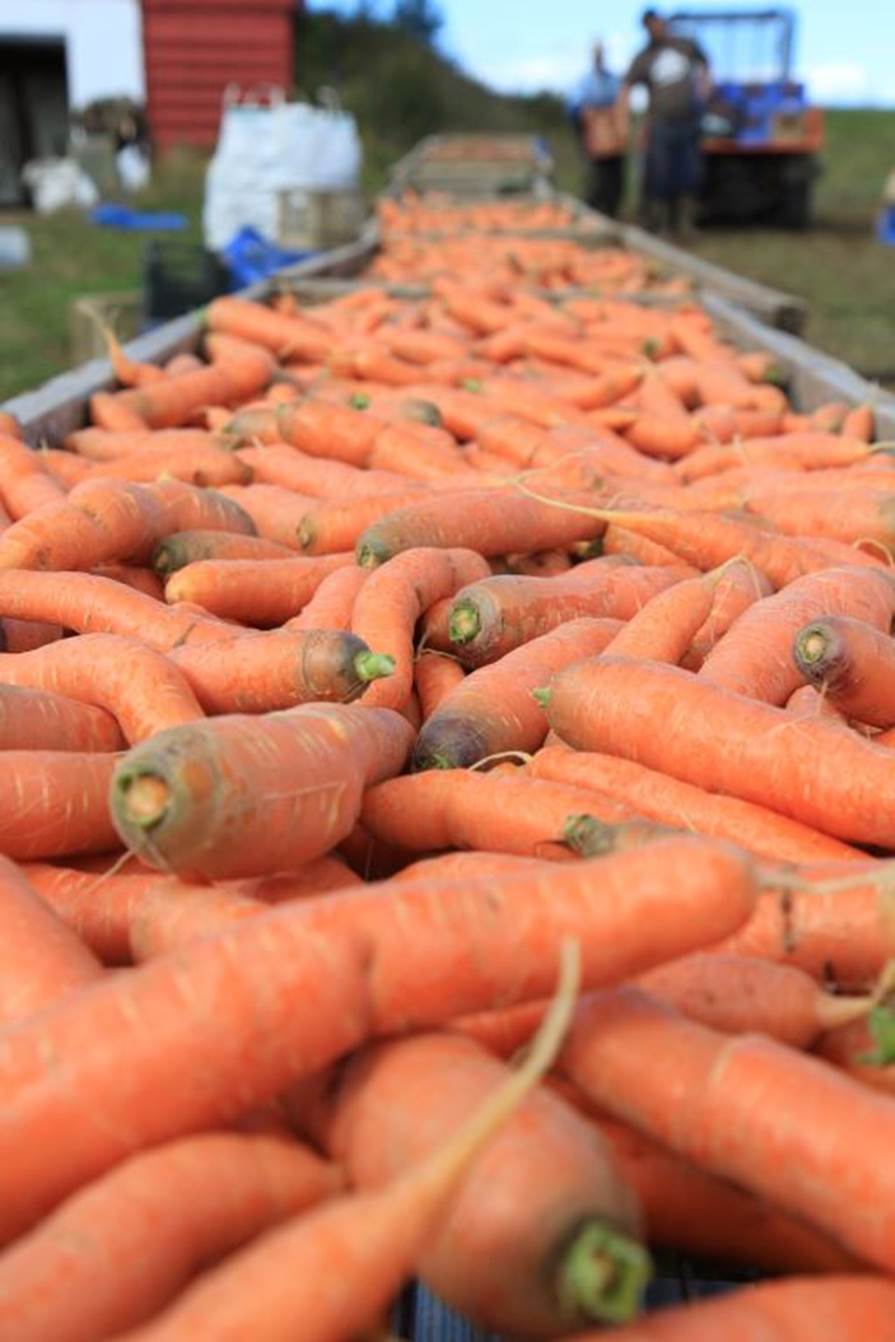 1.0 The Co-operative Business Model
1.4 Misperceptions about Co-operatives 
Co-ops have a high failure rate  
	- They have a much higher survival rate than private sector enterprises
Co-ops are charitable organizations
- They are businesses that can share their profits with their members
Co-ops just sell groceries
- They actually operate in many business sectors 
Co-ops are irrelevant in a global economy
Globally, there are over 800 million co-ops, employing         over 100 million people
8
2.0 The Provincial Co-op Sector
2.1 Local Co-ops and Credit Unions
9 credit unions (Atlantic Central)
8 consumer
6 agricultural 
4 fisheries 
3 child care 
2 community development
20 housing (Co-op Housing Association NL)
30 other
9
2.0 The Provincial Co-op Sector
2.2 National Co-ops in Newfoundland and Labrador
The Co-operators - Insurance/Investment 
Agropur Co-op - Dairy
Mountain Equipment Co-op  
True Serve - Building Supplies
Desjardin - Financial Services
Scotian Gold - Agriculture
Ocean Spray/Sunkist - Agriculture
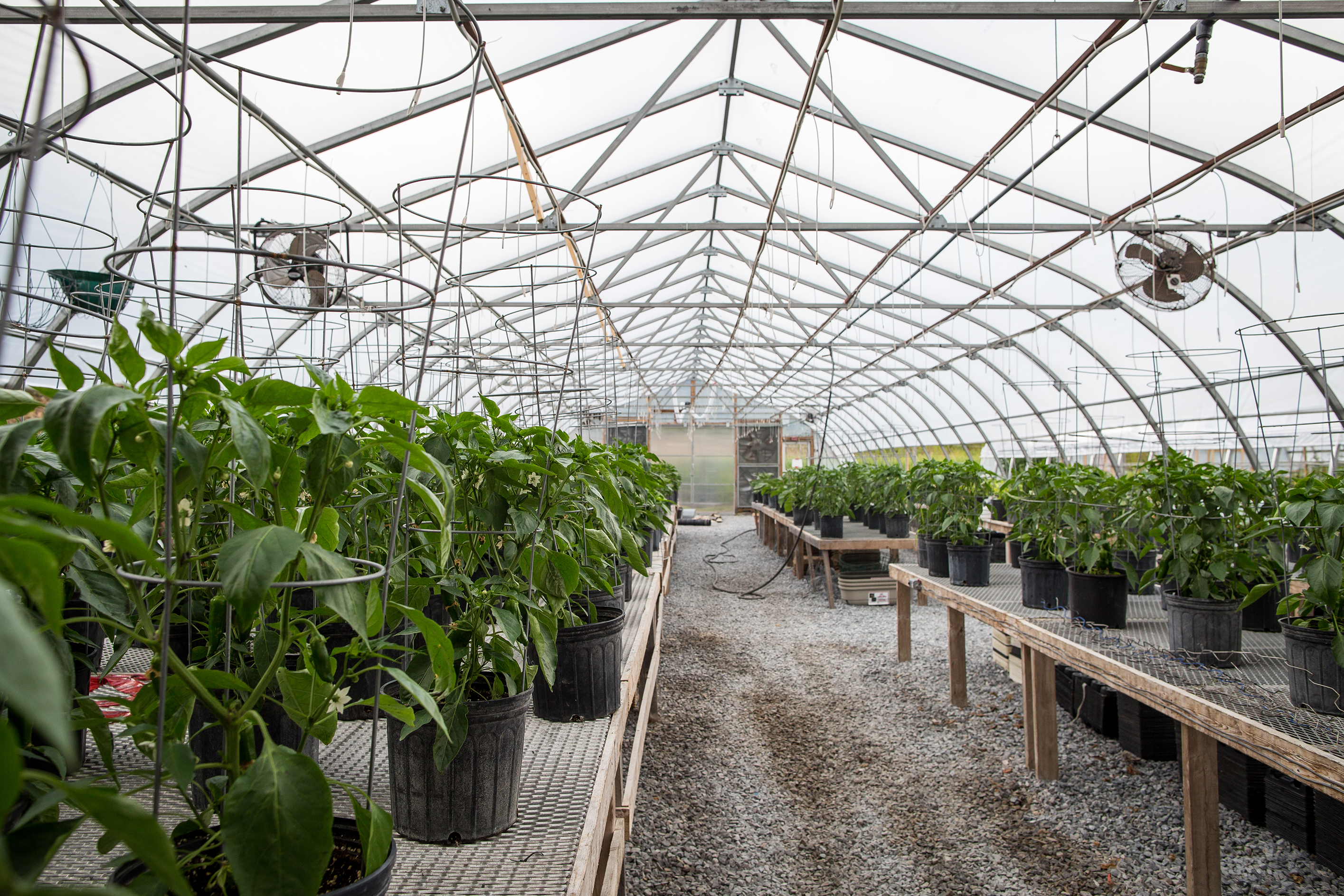 10
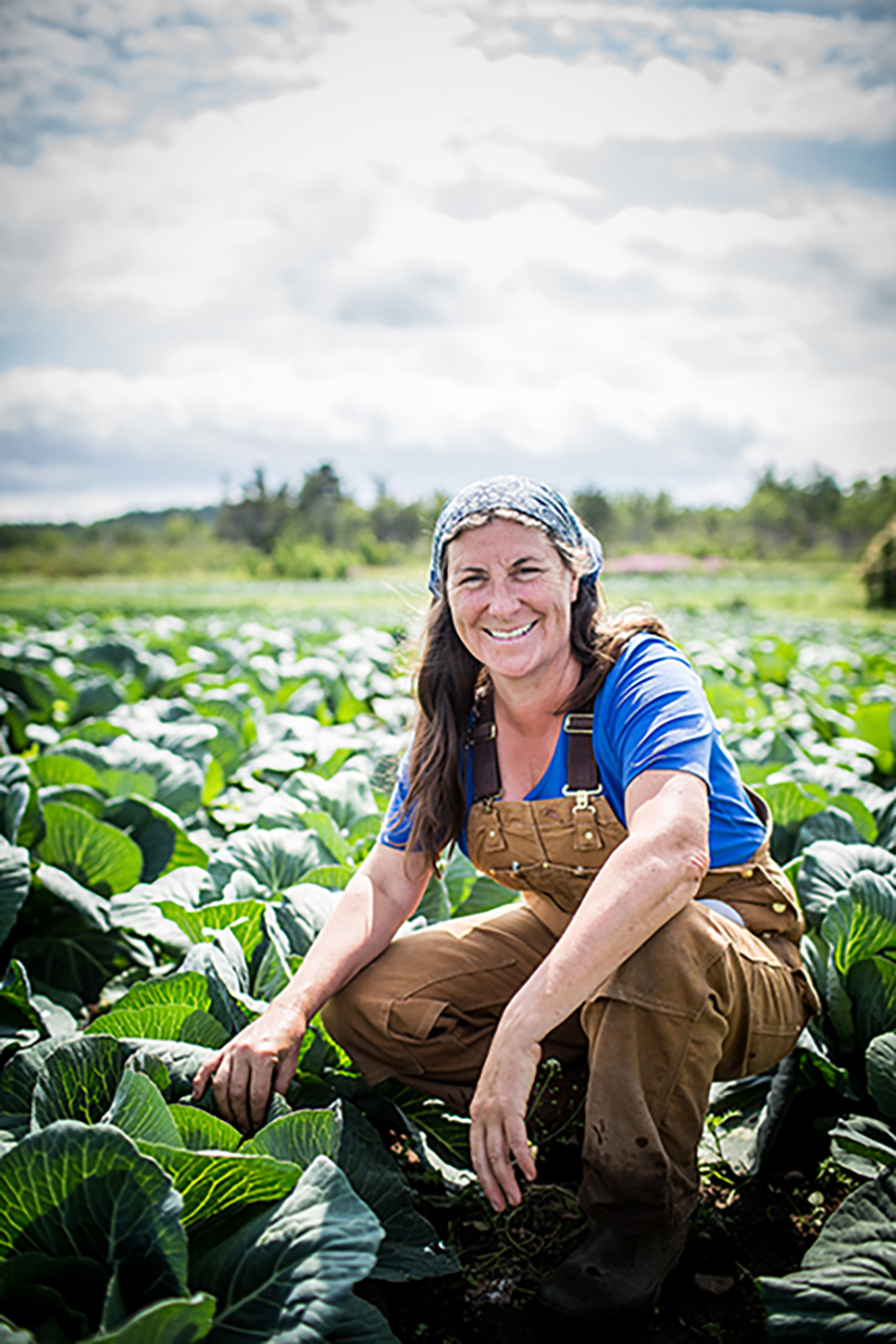 2.0 The Provincial Co-op Sector
2.3 Sector Support Networks
NL Federation of Co-operatives
Co-op Housing Association of NL
Atlantic Credit Union Central
Atlantic Retail Co-op Federation 
Co-ops Mutuals Canada
Co-op Housing Federation of Canada
International Co-op Alliance
Co-op Zone Developer’s Co-op
11
2.0 The Provincial Co-op Sector
2.4 Government Support Agencies
Service NL (Provincial)
Credit Union Deposit Guarantee Corporation (Provincial)
Tourism, Culture, Industry and Innovation (Provincial)
Industry, Science and Economic Development (Federal)
Atlantic Canada Opportunities Agency (Federal)
12
3.0 The National and Global Co-op Sector
3.1 The Canadian Sector
Over 8,000 co-ops in Canada
21 million members
Provide employment for over 600,000 people
Total income exceeds $3.3 billion annually
Over 300 new co-ops are established in Canada each year
- Organic food producers
- Car sharing
- Funeral 
- Wind energy/bio fuels
- Social enterprises
13
3.0 The National and Global Co-op Sector
3.2 The Global Co-op Sector
Over 800 million people 		      in 100 countries are 			    co-op members and 			  they provide over 100 million 	  jobs globally
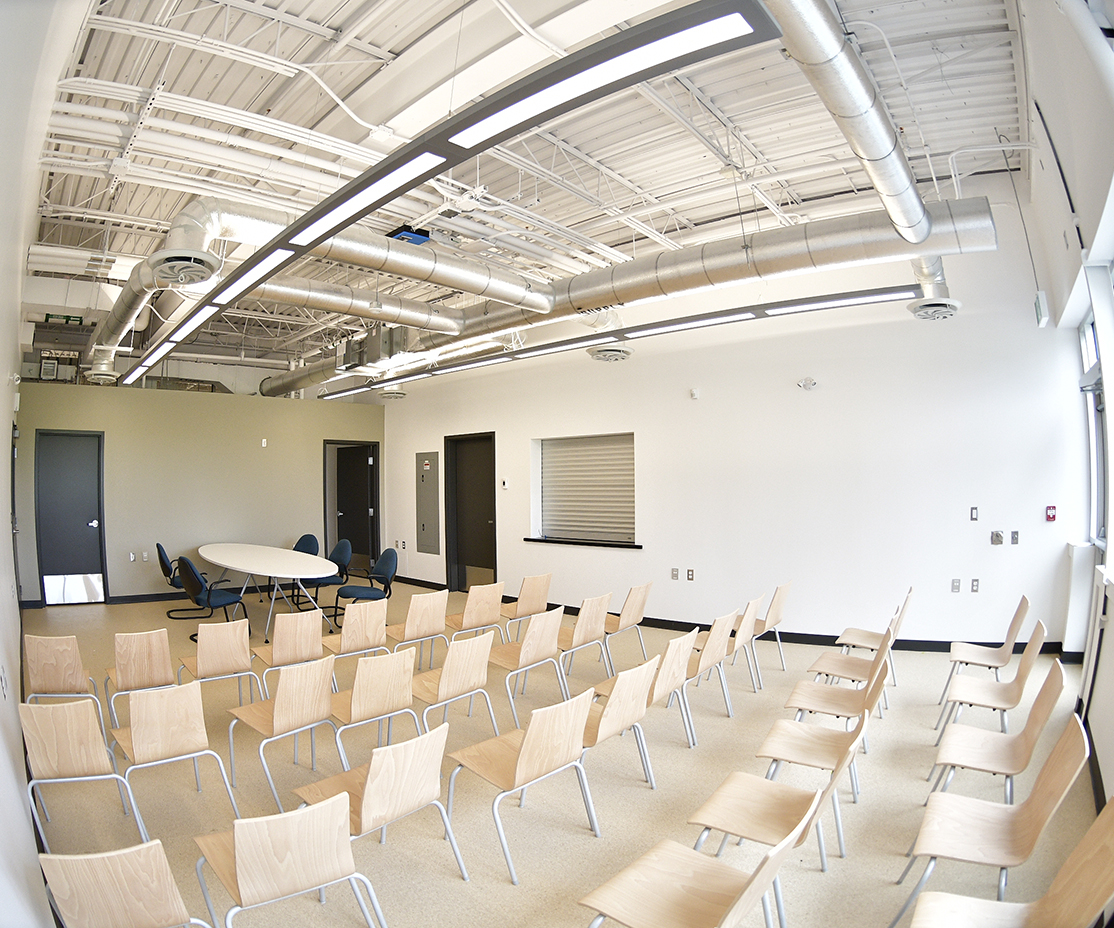 14
3.0 The National and Global Co-op Sector
3.2 The Global Co-op Sector
In the USA, 30,000 co-ops employ over 2 million people
There are 7,000 co-ops in the U.K. owned by 15 million members
In Italy, there are over 70,000 co-ops employing 1 million people
There are 68,000 credit unions operating in 109 countries on six continents
15
4.0 Co-op Business Structure and Management
4.1 Member/Owner Responsibilities
Attend the AGM and other membership meetings
Invest share capital as stated in the by-laws
Use the services of the co-op
Participate in board elections
Be aware of and abide by the by-laws
Serve on committees 
Promote the co-op to others
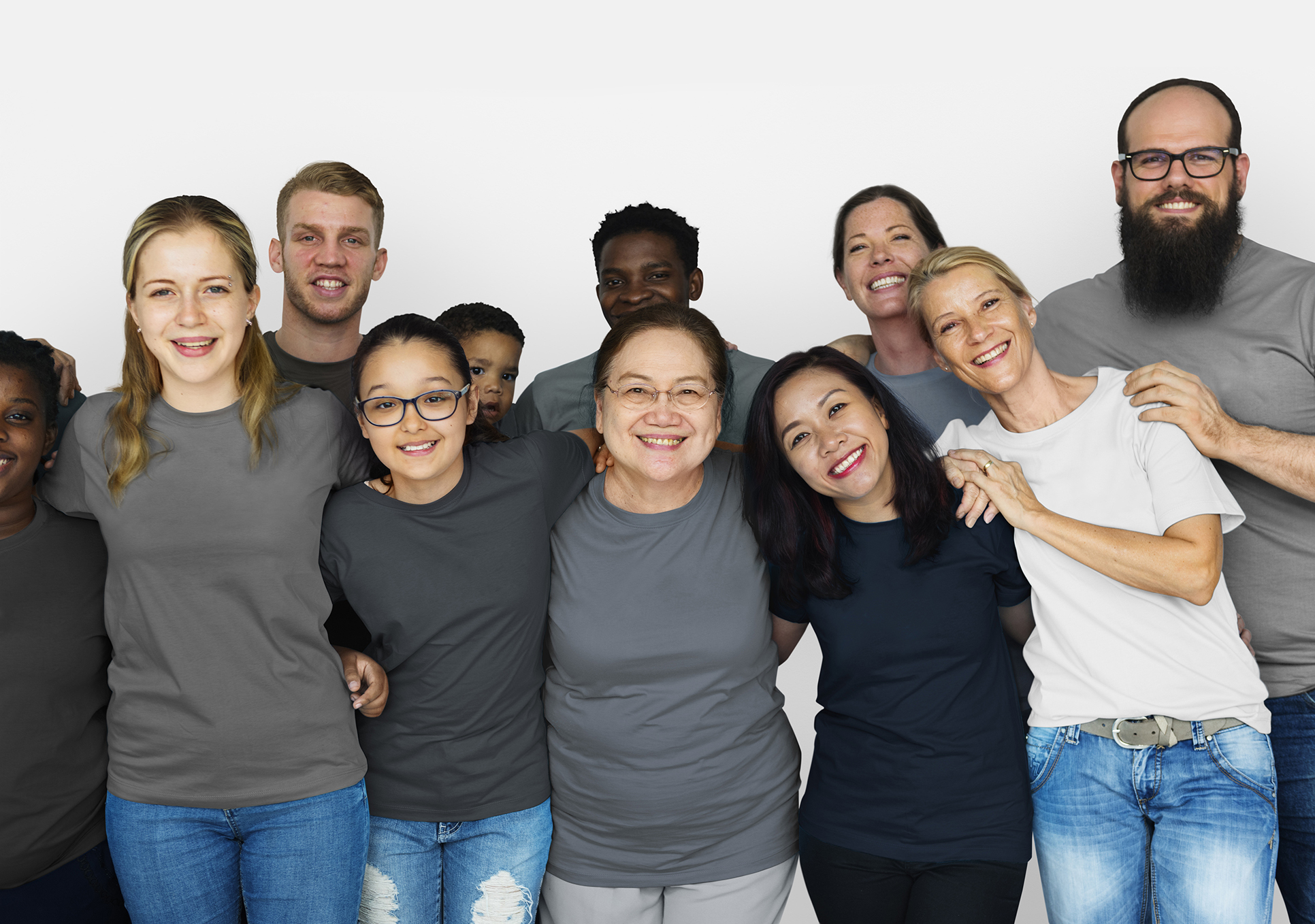 16
4.0 Co-op Business Structure and Management
4.2 Member Benefits
Access to quality goods and services at minimum cost
Democratic control of the decision-making process
Opportunity to share in profits or re-invest them in the community
Enhanced engagement in the community development process
Knowledge building and leadership development 
Greater control over delivery of community services
17
4.0 Co-op Business Structure and Management
4.3 Board of Directors Responsibilities
Articulate the co-op’s mission, purpose and policies
Maintain financial management procedures 
Select, supervise and evaluate management
Ensure ongoing member/public communications 
Organize the AGM and report to members
Participate in board training sessions
Manage the member application process
Participate in board and membership meetings 
Represent the co-op at community events
18
4.0 Co-op Business Structure and Management
4.4 Committees
Standing committees address ongoing activities and include:
The executive committee which usually consists of the president, vice-president, secretary and/or treasurer
Others may include co-op education, finance/audit, member communications, marketing and promotion, etc.
Working committees are temporary and may be created to address specific issues that may arise from time to time.
19
4.0 Co-op Business Structure and Management
4.5 Management and Staff
In larger co-ops the board of directors may hire a manager who:
Is responsible for delivery of co-op services as directed by the board
Hires and supervises staff and oversees day-to-day co-op operations 
Must comply with co-op by-laws, policies and board directives 
Reports to the board of directors and ultimately to the membership re: operation of the business
20
4.0 Co-op Business Structure and Management
4.6 Smaller Co-operatives 
Often do not require a manager or full-time staff 	  for administration or       service delivery
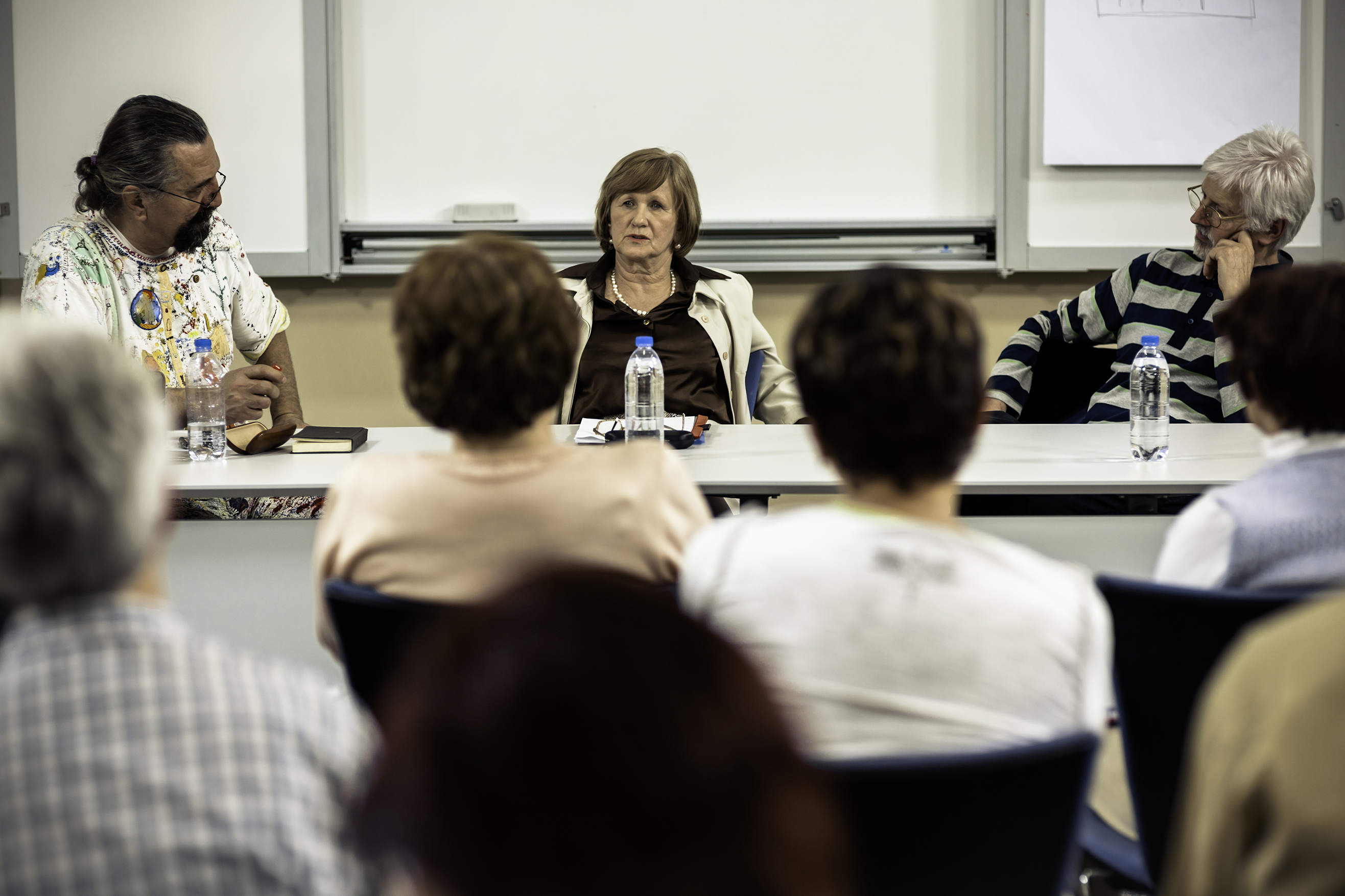 21
4.0 Co-op Business Structure and Management
4.6 Smaller Co-operatives 
Much of the work is undertaken by the members to minimize cost of operations
May engage part-time or seasonal staff as required
Often owned by members who are small business owners who absorb costs of co-op operations
22
5.0 Co-op Principles, Legislation and Governance
5.1 Co-op Values and Principles 
These principles guide the operations of all co-op enterprises: 
Voluntary and Open Membership
Democratic Member Control
Member Economic Participation
Autonomy and Independence
Education, Training, and Information
Co-operation Among Co-operatives
Concern for Community
23
5.0 Co-op Principles, Legislation and Governance
5.2 Legislation 
Co-ops are limited liability businesses incorporated under provincial or federal co-op/credit union legislation
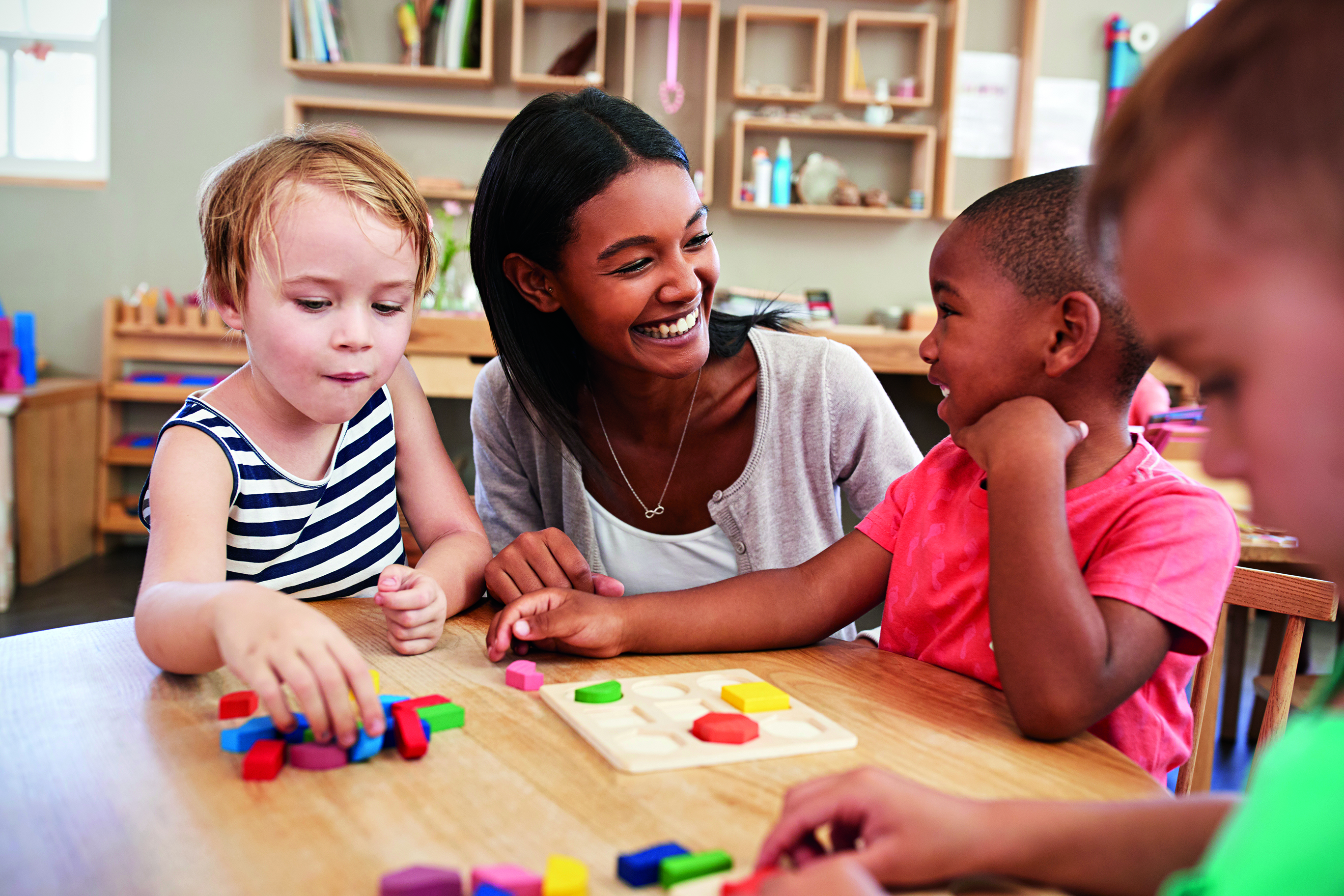 24
5.0 Co-op Principles, Legislation and Governance
5.2 Legislation 
The framework which governs their structure, governance and operational requirements includes:
- Incorporation procedures
- Responsibilities of members 
- Powers of the board of directors
- Meeting and financial reporting requirements
- Procedures for dissolution
25
5.0 Co-op Principles, Legislation and Governance
5.3 Co-op By-Laws 
Co-op by-laws are required for each co-op/credit union and often include:
Objectives of the co-op and services provided
Requirements for membership, rights and responsibilities
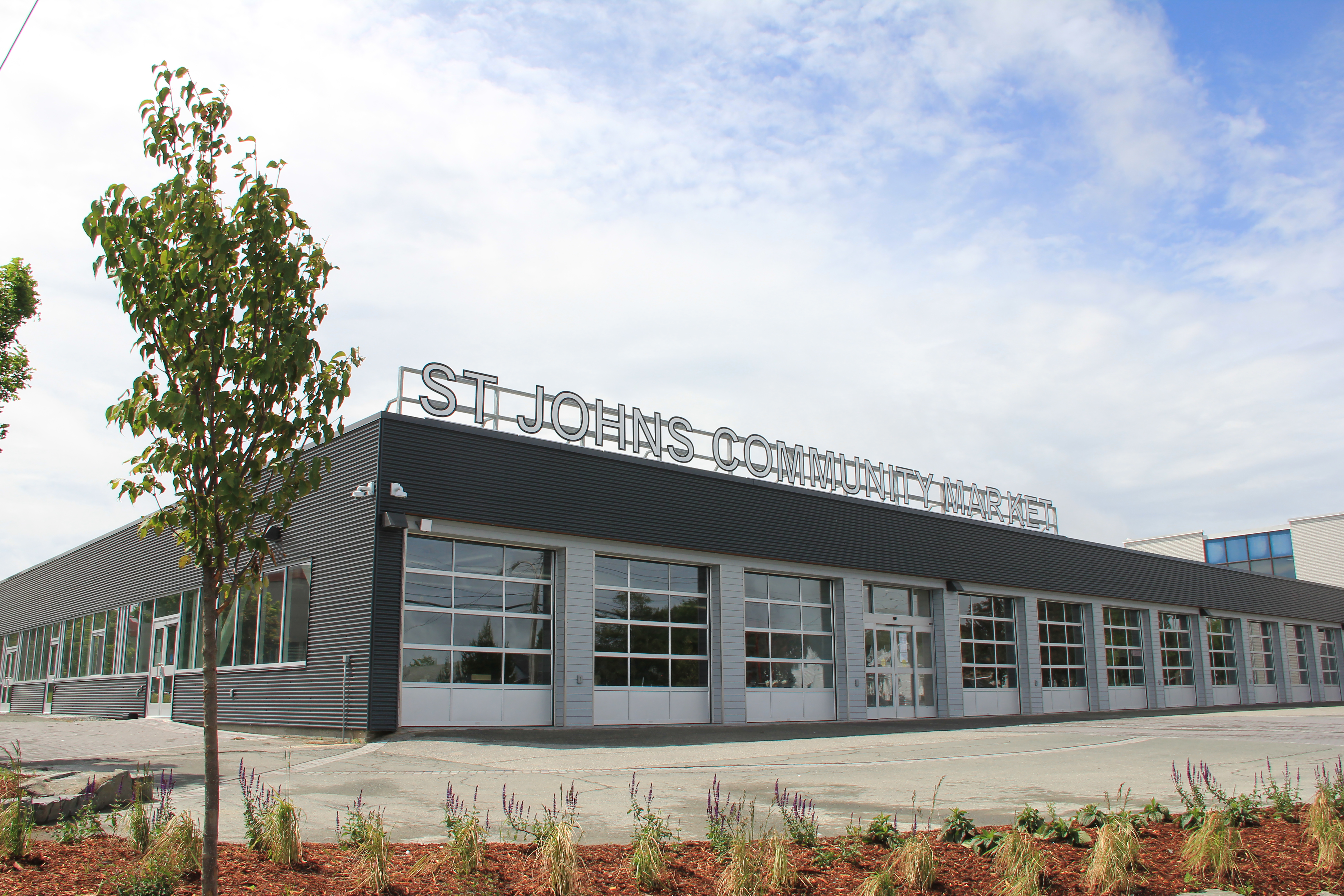 26
5.0 Co-op Principles, Legislation and Governance
5.3 Co-op By-Laws 
Procedures for member and board of directors meetings
Member share purchase requirements
Allocation of surplus profits and borrowing powers
They are unique to each co-op/credit union and must be approved by the membership
27
5.0 Co-op Principles, Legislation and Governance
5.4 Operational Policies 
These build on the by-laws by outlining procedures to address such issues as:
Personnel policies and working conditions
Member communications/complaints
Conflict of interest 
Financial management and accounting
Charitable donations and public relations
Policies are unique for each co-op and may be adopted and amended as necessary to address operational needs.
28
6.0 Become a Part of the Co-op Sector
6.1 Become a Member/Support an Existing Co-op/Credit Union
Most regions of the province are served by existing credit unions that welcome new members
There are seven consumer co-ops that also welcome new members in their regions 
Central Dairies milk products are produced in Newfoundland and Labrador by Agropur Co-op, based in Quebec 
The Co-operators Group Limited offers insurance and investment services through over 20 regional offices in Newfoundland and Labrador
29
6.0 Become a Part of the Co-op Sector
6.2 Start a New Co-op to Deliver a Needed Service
A collective group development process
Requires consensus on the objectives and services
Involves education about the co-op business model
Requires compliance with legislation relating to development and submission of:
	- Articles of incorporation
- By-laws and a business plan
Assistance with the development process is available through the NLFC and TCII
30
6.0 Become a Part of the Co-op Sector
6.3 Requirements for Success
A strong link between      membership and                   services provided 
A realistic feasibility         assessment and                   business plan
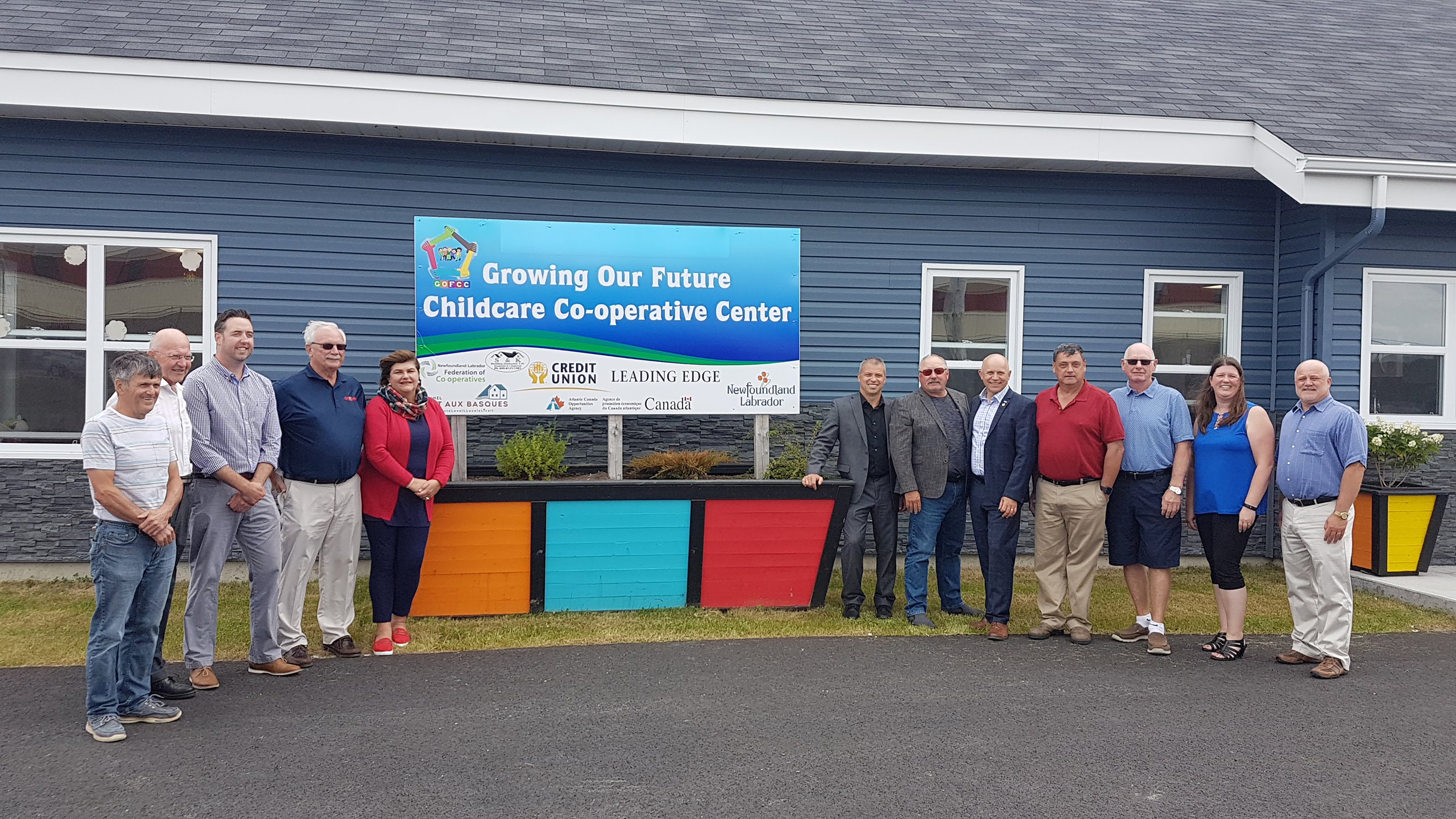 31
6.0 Become a Part of the Co-op Sector
6.3 Requirements for Success
Access to business financing (if required) 
An educated and well-functioning board of directors 
Ongoing member participation and communications 
A strong focus on member loyalty/commitment
Effective community relations and partnership development  
Ensuring that business planning is an ongoing process
32
Steps in the Co-op Development Process
1. Opportunity Identification 
A co-op is often considered when people need a service and are knowledgeable about the benefits of the co-op model.   
2. Initiating the Development Process 
A first step in initiating the development process is the formation of a steering committee.  
3. Building the Co-op’s Structure 
The committee leads the process, including confirming business feasibility and development of the by-laws.
33
Steps in the Co-op Development Process
4. Developing the Business Plan 
Must be developed as a requirement for incorporation in Newfoundland and Labrador
5. Incorporation  
The committee submits an application for incorporation  
6. Organizing and Launching the Business 
The committee oversees startup and operations until the first AGM and election of the first board of directors
7. Ongoing Operations 
The Board of Directors oversees operations on an ongoing basis
34
Questions/Comments?
Thank you!
Contact Information
35